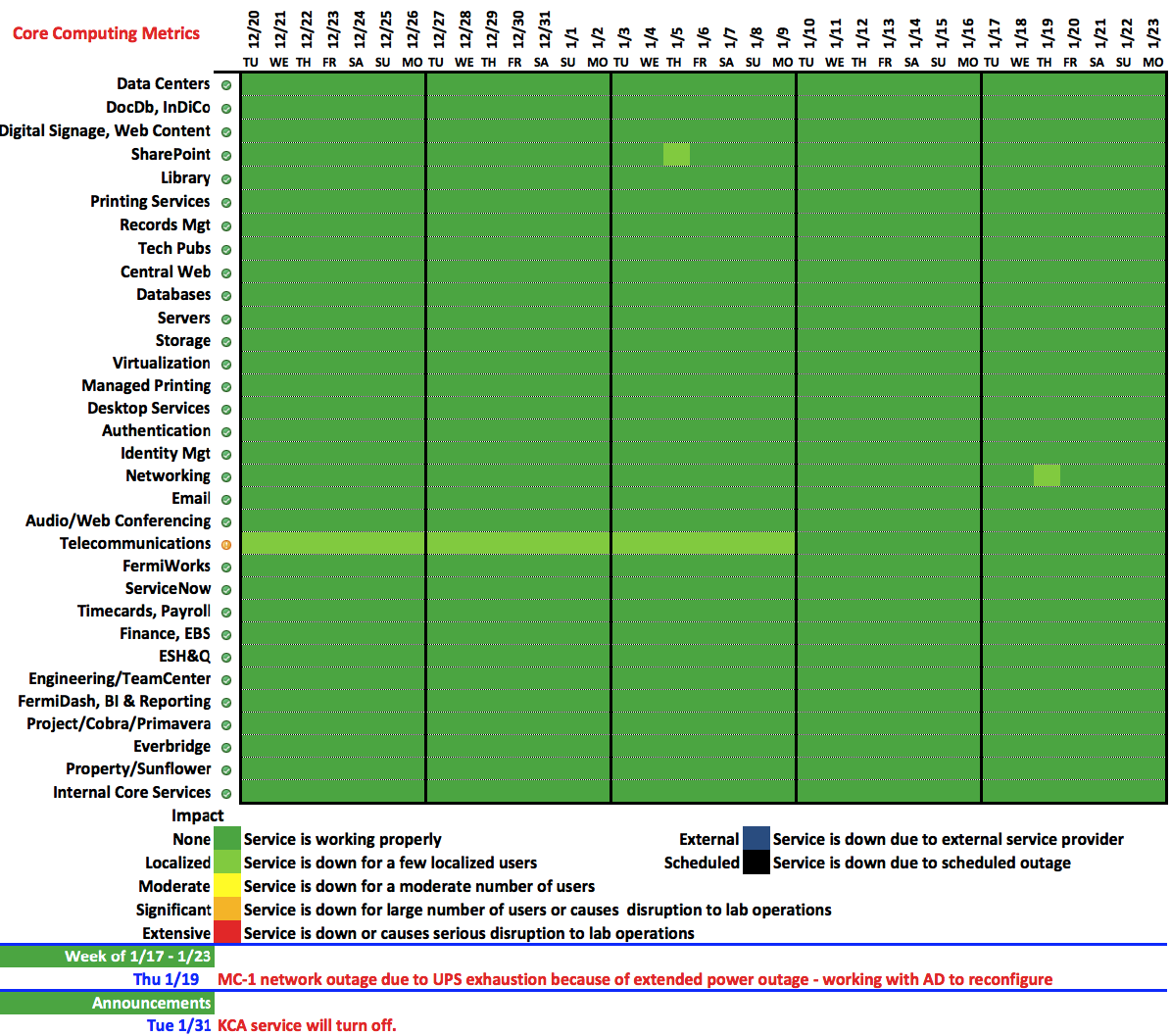 1
01/23/17
Bakken | Lab Status Meeting
ReadyTalk -> Zoom Transition
Zoom will be replacing ReadyTalk as the new audio, web, and videoconferencing tool for the lab on February 1st.

Rollout Schedule:
End of Jan - Notice to RT users that they will automatically get Zoom accounts and list of training dates
February 2 - SNOW form goes live to request Zoom accounts (for new users only)
March 7 - ReadyTalk accounts for Zoom Pilot Users will be turned off
March 15 - ReadyTalk accounts for remaining ReadyTalk users will be turned off
2
01/23/17
Bakken | Lab Status Meeting
Scheduled training dates for February
Mon 	Feb. 6, 	2 to 3 pm	 		FCC1W
Wed Feb. 8, 	1:30 to 2:30 pm	WH8X (Hornets' Nest)
Fri 	Feb. 10 	10 to 11 am 		WH8X (Hornets' Nest)
Tue	Feb. 14 	2 to 3 pm 			WH8X (Hornets' Nest)
Wed Feb. 15 	10 to 11 am	 	WH8X (Hornets' Nest)
Fri 	Feb. 17 	10 to 11 am	 	FCC1W

In addition to these instructor-led hands-on training courses, 
KB articles (KB0012309), 
on-line instructions (http://fnal.zoom.us) and 
on-line videos (http://support.zoom.us) 
are available.
3
01/23/17
Bakken | Lab Status Meeting